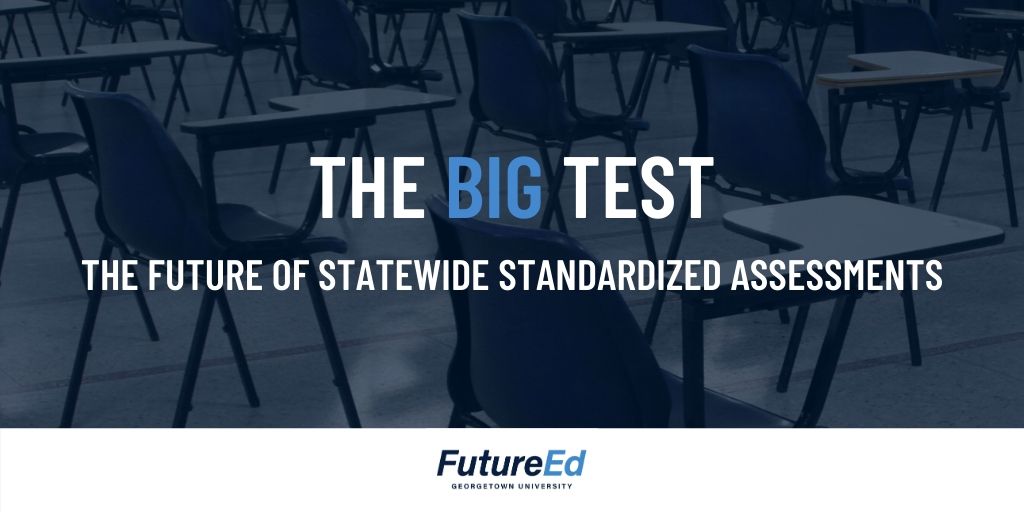 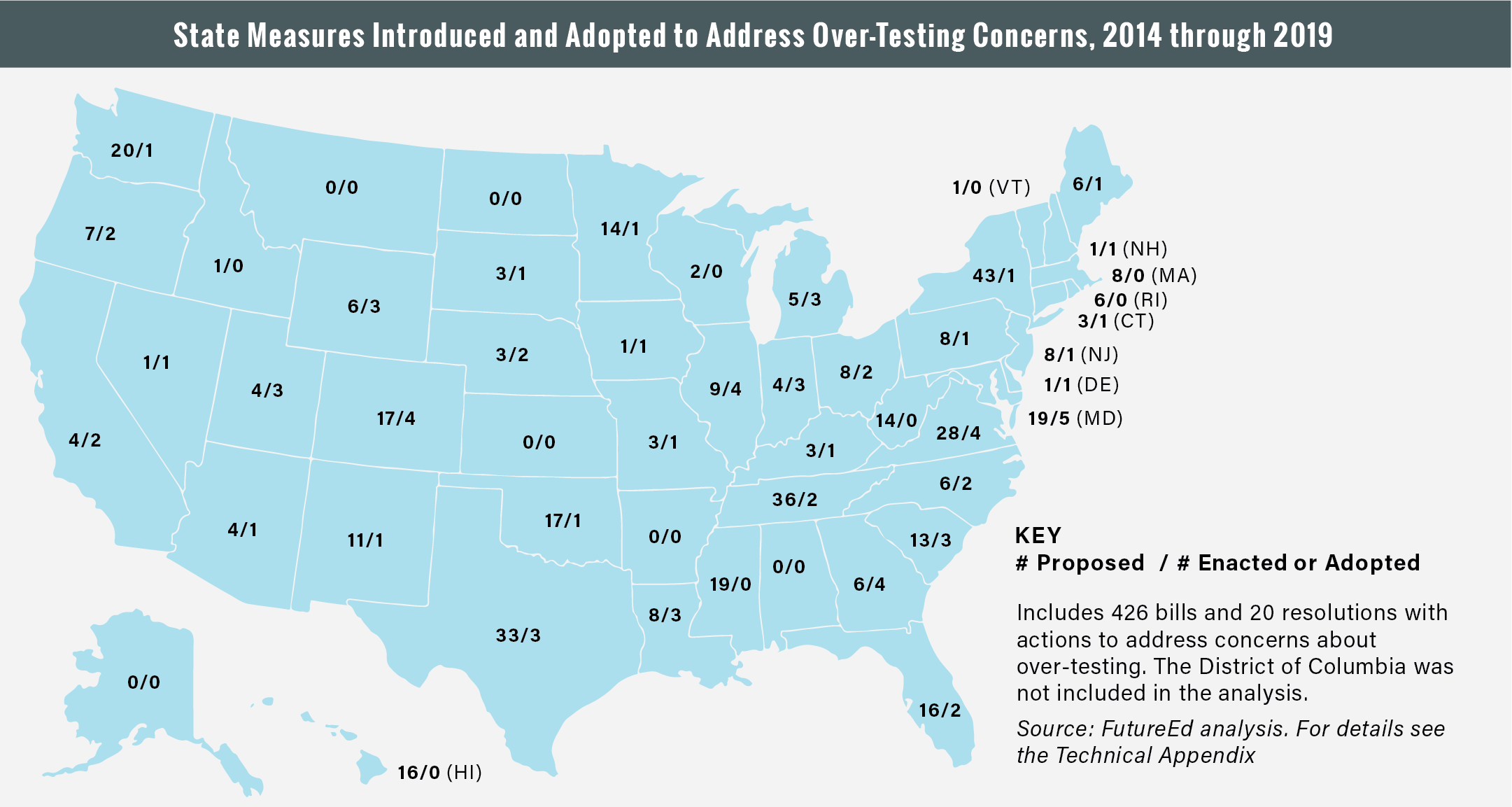 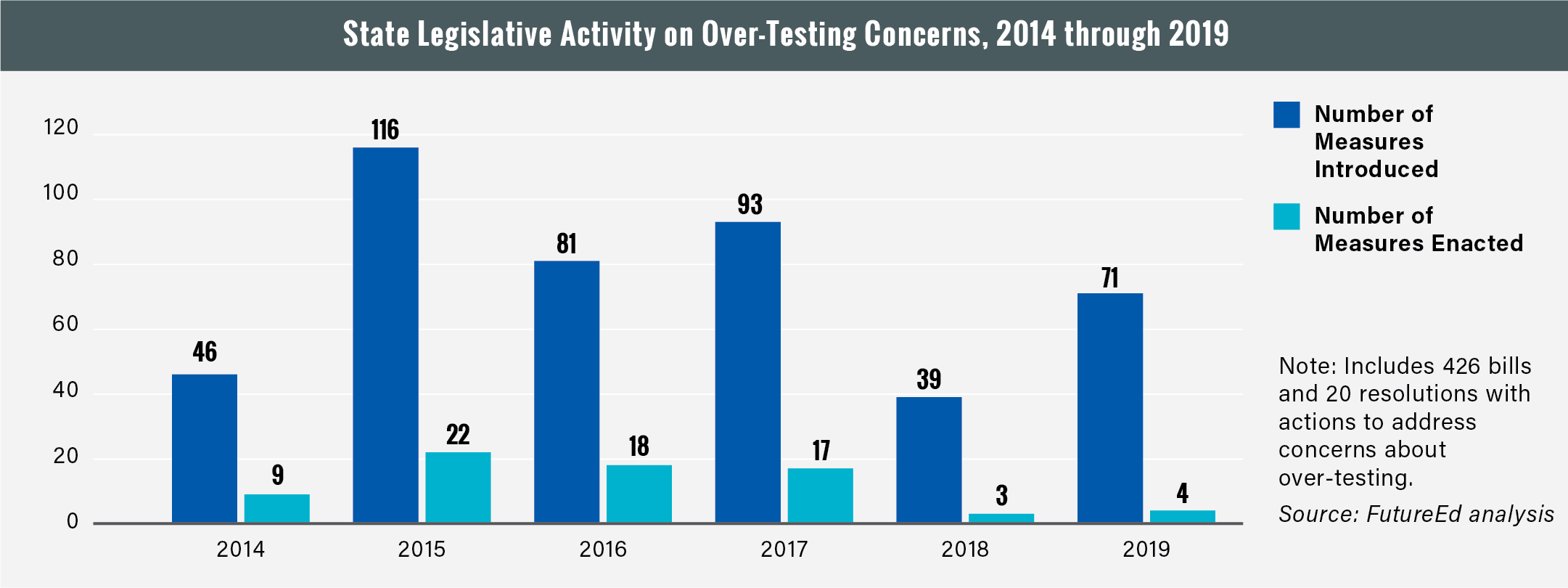 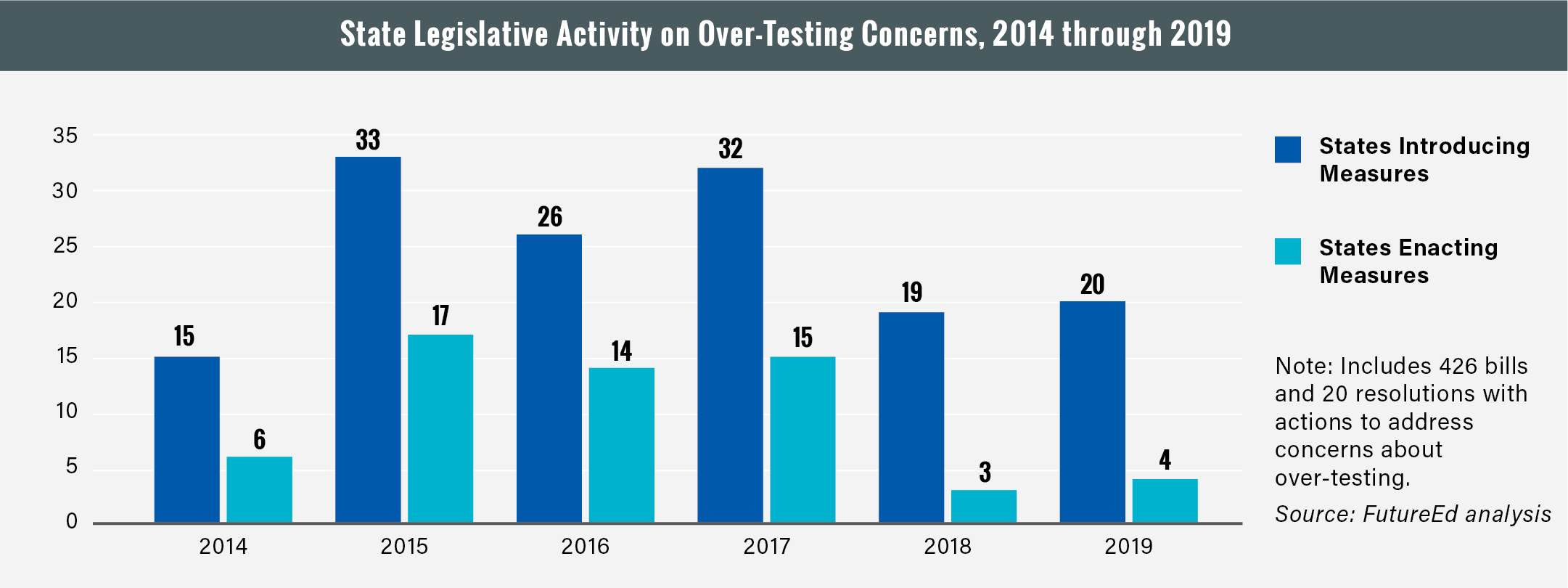 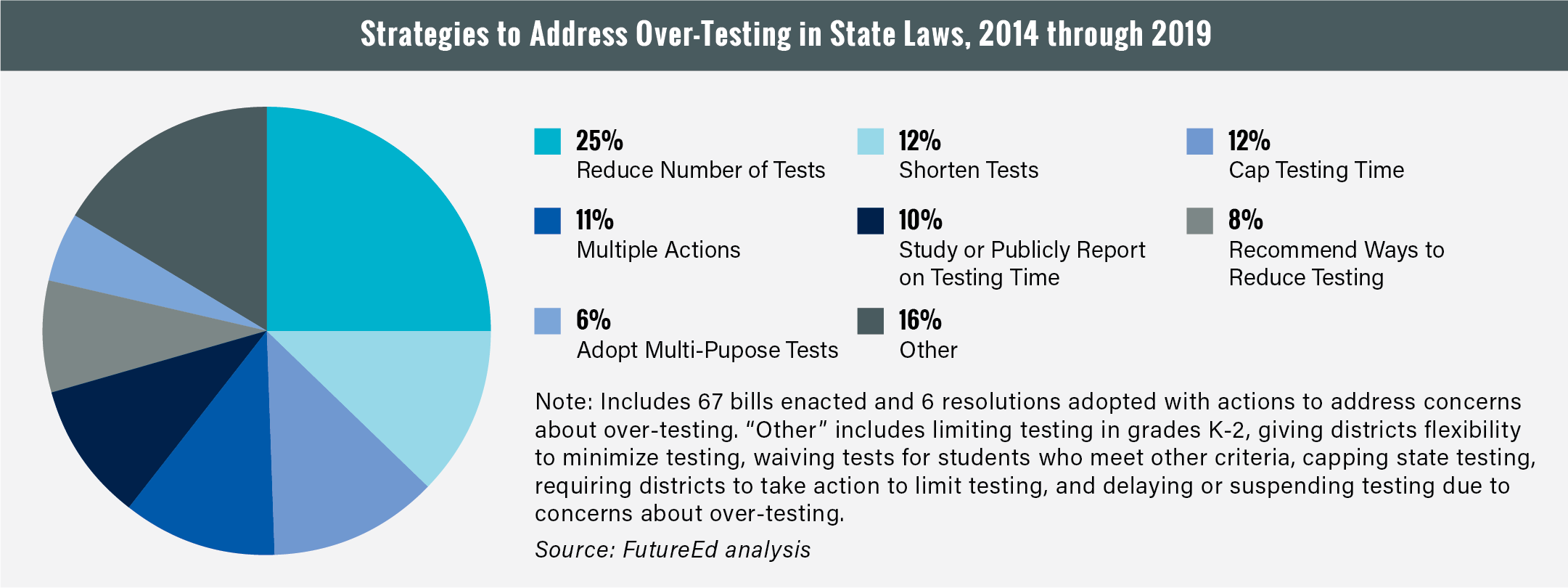 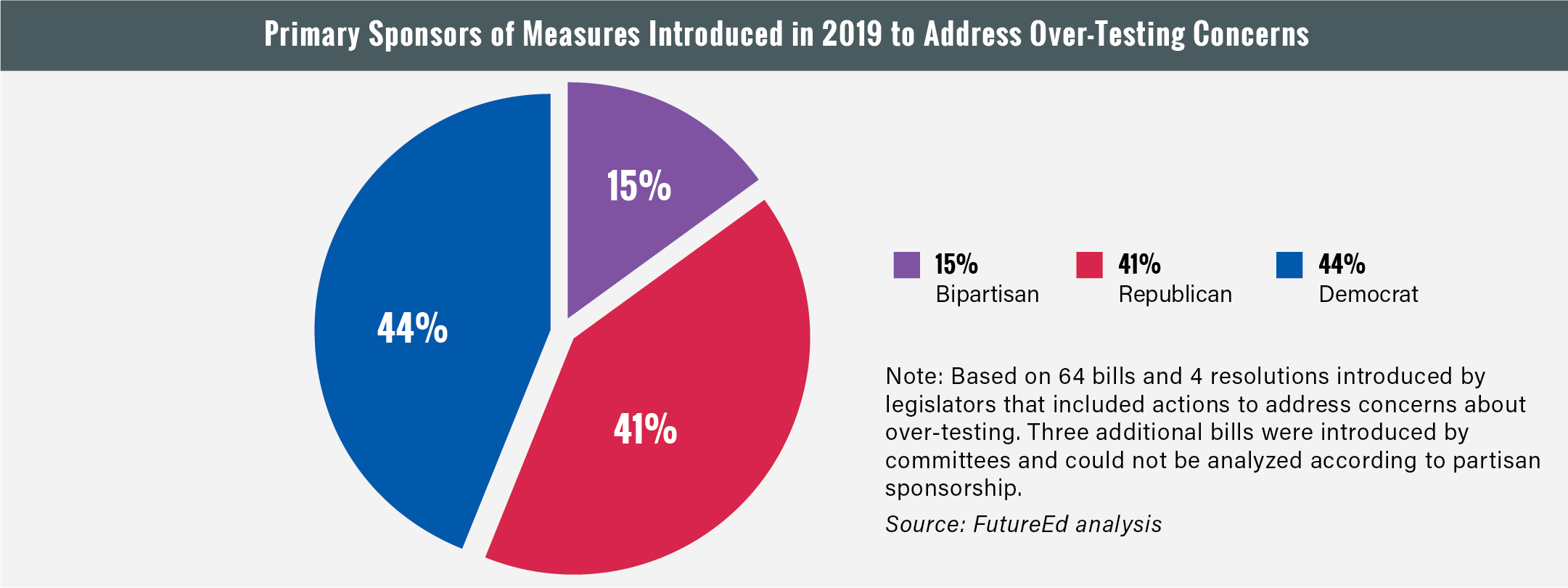 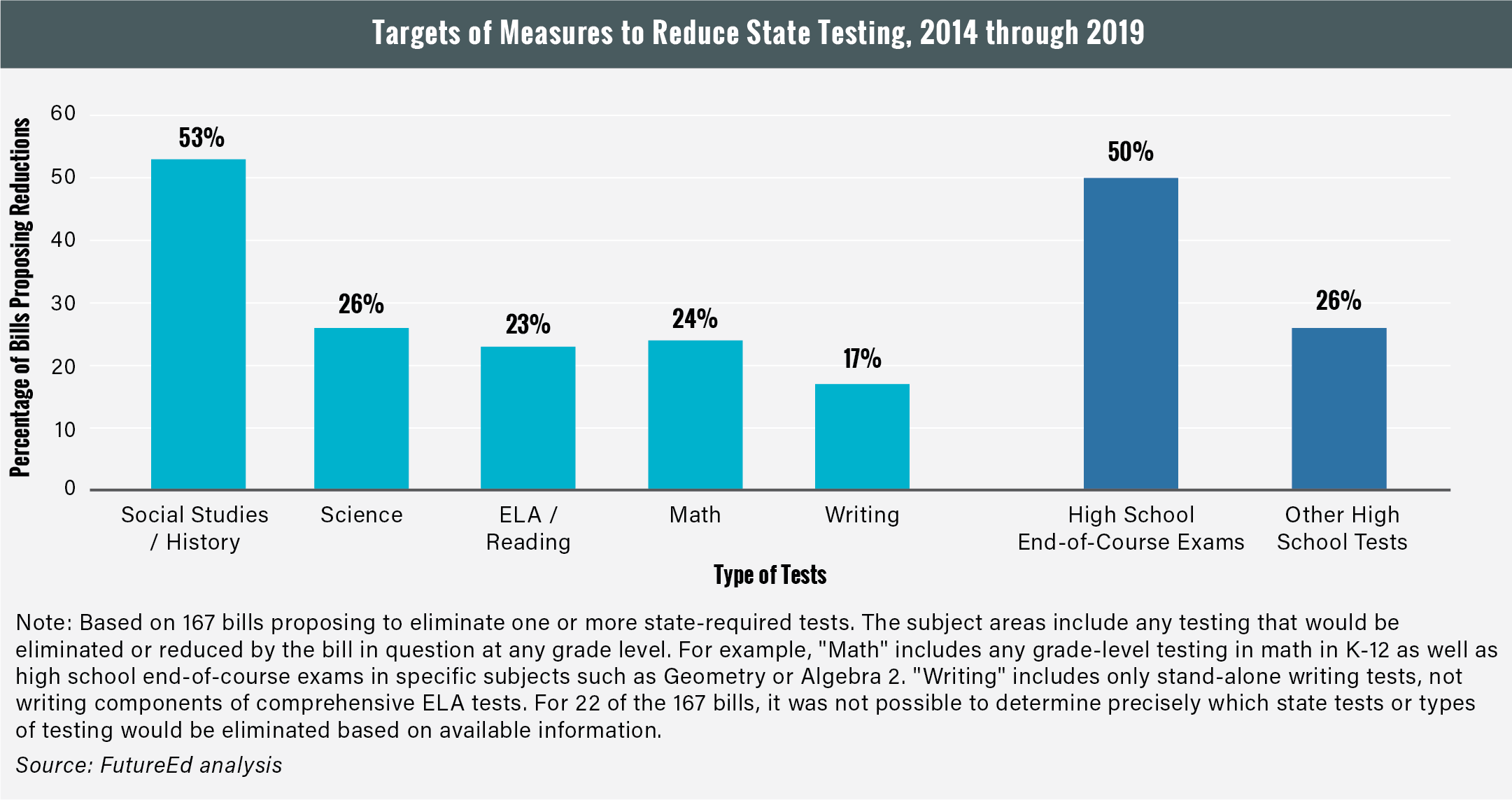 Thank you!
The New Testing Landscape: State Assessments Under ESSA
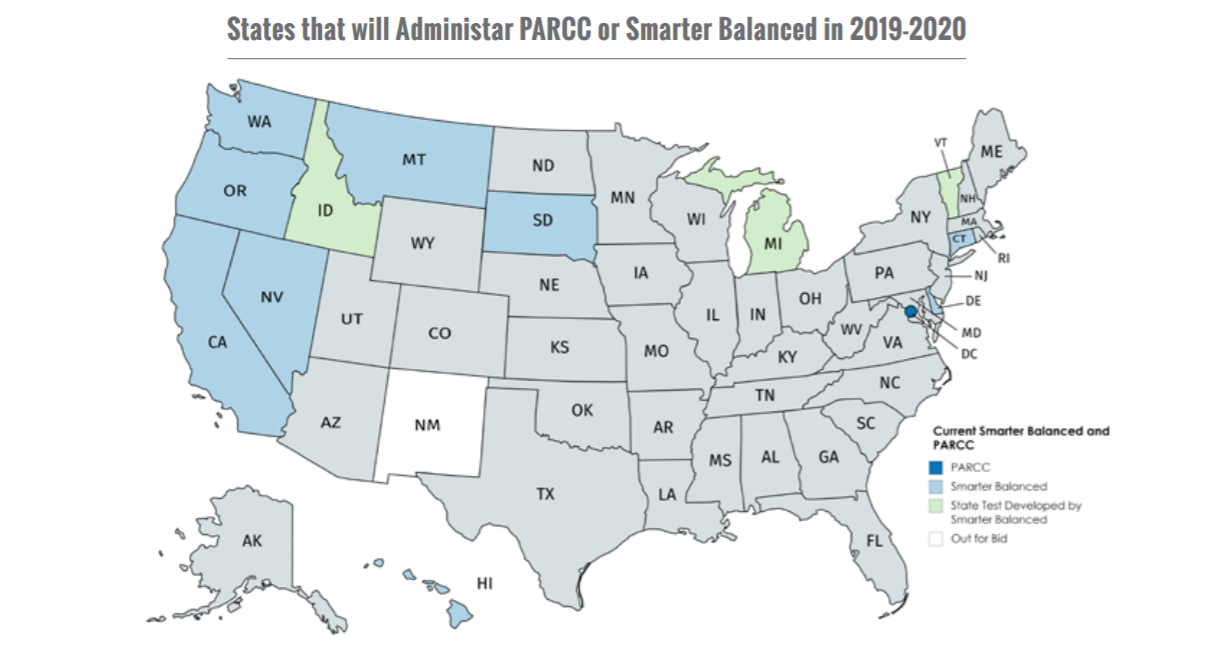 The New Testing Landscape: State Assessments Under ESSA
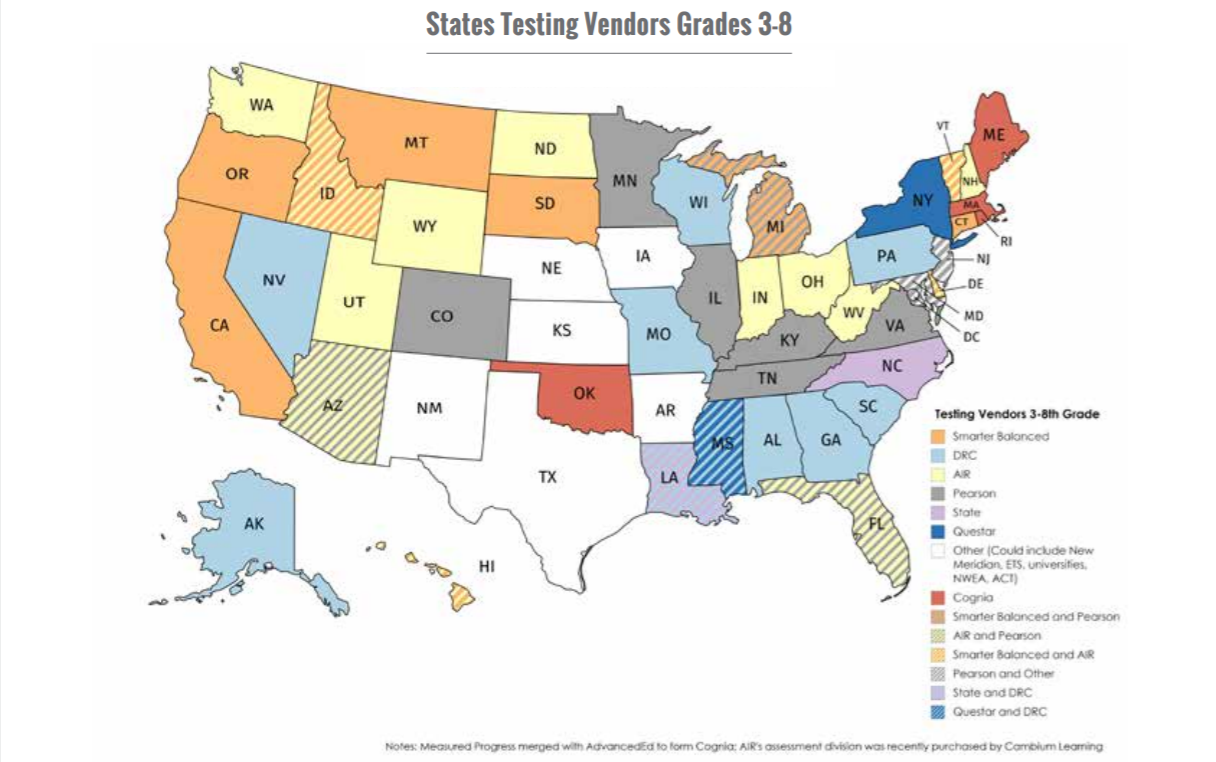 The New Testing Landscape: State Assessments Under ESSA
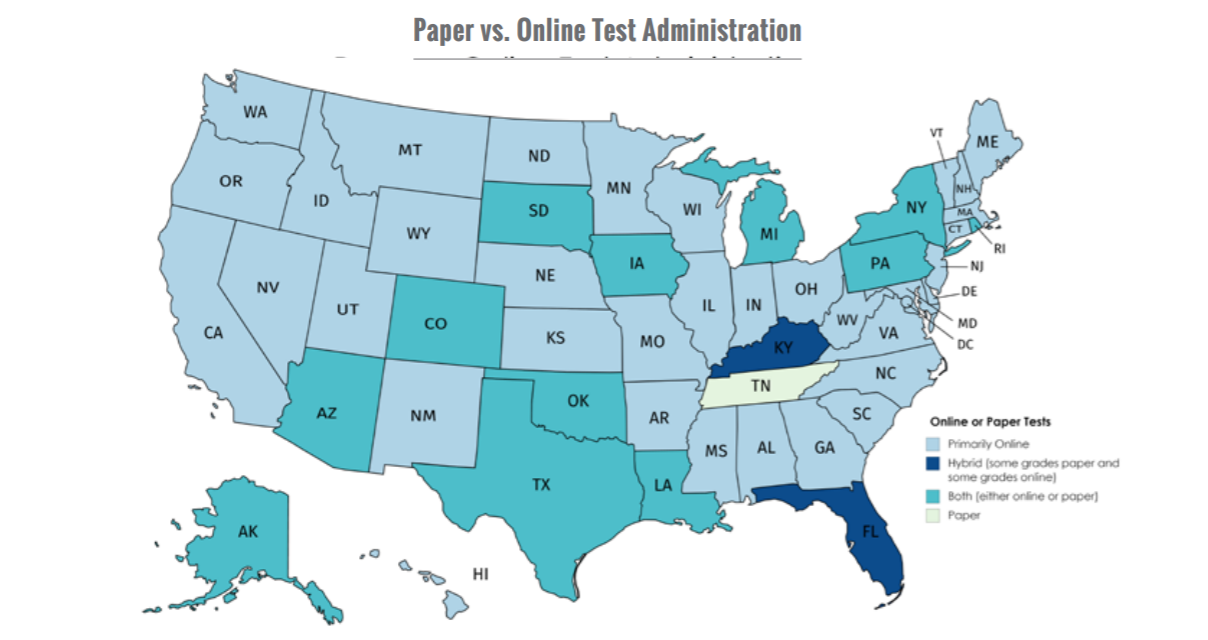 The New Testing Landscape: State Assessments Under ESSA
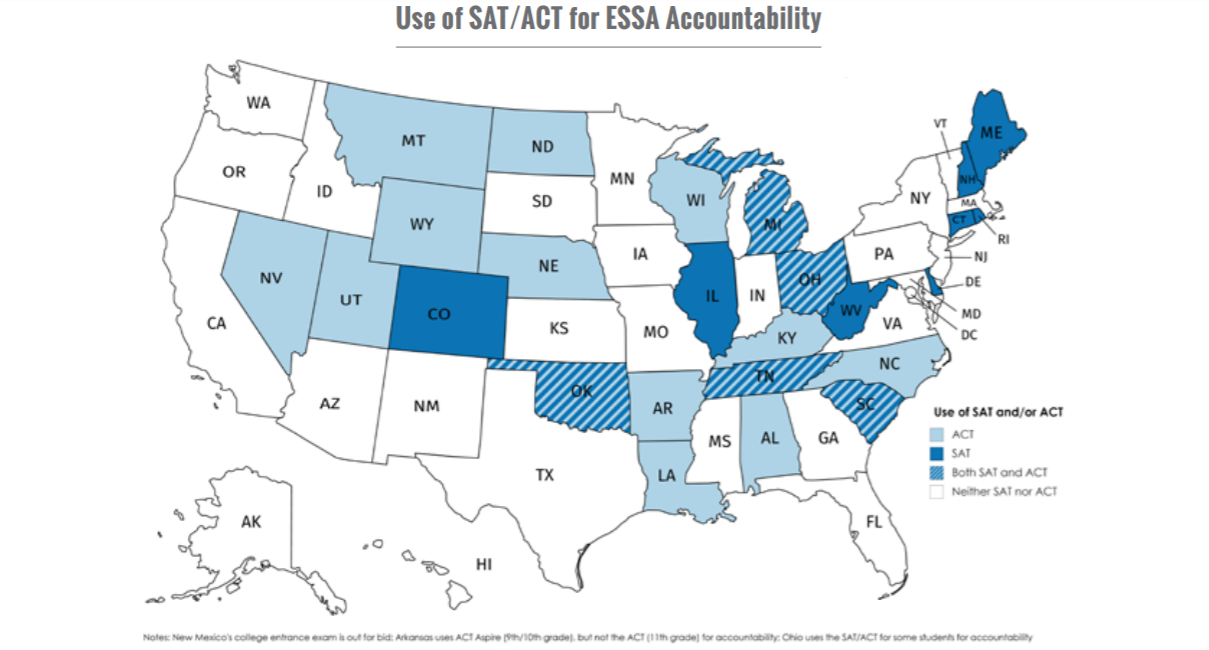